Misuse Indicators and Allegation Creation
Pension and Fiduciary Service
August 2018
[Speaker Notes: Course Description:

The course teaches employees how to identify possible indicators of misuse, how to document allegations, and how to refer the allegation to the misuse team in the Beneficiary Fiduciary Field System (BFFS).]
Objectives
Define indicators, allegations, misuse, fraud, and improper use
Understand the sources of allegations
Identify possible indicators of misuse
Document an allegation of misuse
Establish and refer an allegation of misuse in the Beneficiary Fiduciary Field System (BFFS)
2
[Speaker Notes: Instructor Notes:

The emphasis in this course is on identification of possible misuse, and what action to take when identified.

By the end of this lesson, given the references and the training, the learner will be able to do the following:
Define indicators, allegations, misuse, fraud, and improper use
Understand the sources of allegations
Identify possible indicators of misuse
Document an allegation of misuse
Establish and refer an allegation of misuse in the Beneficiary Fiduciary Field System (BFFS)]
References
38 CFR 13.400, Misuse of benefits
FPM 5.A, Misuse, Negligence, and Reissuance Issues
FPM 5.B, Misuse Allegations
FPG, Misuse Indicators and Allegation Creation
FPG, Work Items in BFFS
FPG, VA Form 27-0820 from Task
3
[Speaker Notes: Instructor Notes:

The following are relevant references to recognizing and referring misuse:
38 CFR 13.400, Misuse of benefits
FPM 5.A, Misuse, Negligence, and Reissuance Issues
FPM 5.B, Misuse Allegations
Fiduciary Program Guide (FPG), Misuse Indicators and Allegation Creation
FPG, Work Items in BFFS
FPG, VA Form 27-0820 from Task

For instructors reference –  the following are additional references in United States Code (USC):
38 USC 501 – Describes authority given to the Secretary to prescribe the rules and regulations, including methods of making investigations.
38 USC 5502 – Describes payment to and supervision of fiduciaries.  Including suspension of benefits, escheat and vesting statutes.
38 USC 6101 – Describes fines and the refusal to make or file proper accountings as to be “sufficient evidence prima facie” of misappropriation.  
38 USC 6102 – Describes the fraudulent acceptance of payments without entitlement and intent to defraud the United States.
38 USC 6106 – Describes and defines misuse of benefits by a fiduciary in which benefits are not used for the beneficiary or their dependents.
38 USC 6107 – Describes making a beneficiary “whole” when misuse found and VA is negligent in the appointment or monitoring of a fiduciary.
Public Law PL108-454 –Title V - An amendment to 38 USC on December 10, 2004, amending “matters relating to fiduciaries”, - birth of FPM, 5.]
Misuse Protocol
4
[Speaker Notes: Instructor Notes:

These are the general stages in the misuse protocol.  Today’s training discusses the beginning stages of misuse, which is the discovery phase and leads up to the Allegation process.  The discovery process includes:

Identifying possible indicators of misuse,
Documenting an allegation of misuse, and 
Establishing a misuse work item in BFFS to control the misuse workflow.]
Definitions
Use and Benefit
Misuse
Fraud
Improper use
Misuse indicators
Misuse allegations
5
[Speaker Notes: Learning Objective:  Define indicators, allegations, misuse, fraud, and improper use
Policy Reference: FPM 5.A.1.
FPG Article: n/a

Instructor Notes:

*Use and Benefit (FPM 5.A.1.b.)
Use and benefit is any expenditure reasonably intended for the care, support, or maintenance of the beneficiary or the beneficiary’s dependents.  Such expenditures may include the fiduciary's efforts to improve the beneficiary's standard of living. 

*Misuse (FPM 5.A.1.c.)
Misuse of benefits by a fiduciary occurs in any case in which the fiduciary receives payment of benefits for the use and benefit of a beneficiary and the beneficiary's dependents, if any, and uses any part of such payment for a use other than the use and benefit of the beneficiary or the beneficiary's dependents.  “Use and benefit” is considered any expenditure that meets the needs, wants or desires of the beneficiary.  This can include unauthorized fiduciary fees.

The following expenses are generally not considered misuse:
Authorized VA-appointed fiduciary fees
Attorney and guardianship fees, if reasonable and approved by VA and/or court with jurisdiction
Court costs, including court-authorized filing and guardian/conservator fees
Verified surety bond premiums – for corporate surety bonds only

*Fraud (FPM 5.A.1.d)
Fraud refers to the continued acceptance of payments after the entitlement to the payment ceases to exist.  38 USC 6102 defines fraud as: intentional continued acceptance of payments after the entitlement to the full payment or any payment ceases to exist.  Additionally, whoever obtains or receives any money or check under any of the laws administered by the Secretary without being entitled to it, and with the intent to defraud the United States or any beneficiary of the United States, shall be fined in accordance with Title 18, or imprisoned not more than one year, or both.

Fraud is not misuse as defined by fiduciary program purposes. Unlike an allegation of misuse of VA benefits, which must be considered by VA’s fiduciary program, allegations of fraud must be immediately referred to VA Office of Inspector General (OIG) for criminal investigation.

Examples of fraud:
Beneficiary is deceased, fiduciary fails to notify VA and continues to receive payment of VA benefits.
Beneficiary is incarcerated, fiduciary fails to notify VA and continues to accept full payment of VA benefits.  When notified of the debt to VA based on the overpayment, the fiduciary refuses to pay the debt.

*Improper Use (FPM 5.A.1.e.)
Improper use refers to a fiduciary’s unwise expenditure or use of VA benefits in a manner that is not in the beneficiary’s best interest, but from which the beneficiary benefited.  Improper use is generally a result of poor judgment.

*Misuse Indicators
Misuse indicators are instances (actions, situations, reports, etc. – sometimes referred to as “red flags”) of potential fiduciary misuse identified through routine supervision and oversight.

*Misuse Allegations (FPM 5.A.1.f., FPM 5.B.1.a.)
An allegation is any information received or discovered from varied sources claiming that misuse has occurred.]
Sources of Misuse
Reported by:
First party
Third parties 
VA discovery
Discovered through:
Written correspondence/evidence
Telephone conversation
Routine oversight and protection
Accountings and field examinations
6
[Speaker Notes: Learning Objective:  Understand the sources of misuse
Policy Reference: FPM 5.B.1.a.
FPG Article: Misuse Indicators and Allegation Creation

Instructor Notes:

An allegation is any information received or discovered from varied sources that may indicate the occurrence of misuse of benefits.  Sources of misuse allegations may include:      
First party - beneficiaries or their authorized representatives
third parties (friends, dependents, relatives, facilities, etc..)
VA discovery, to include seriously delinquent accountings or issues discovered during a field examination

Indicators and allegations of possible misuse may be discovered through:
Written correspondence or evidence
Telephone conversations
Routine oversight and protection through accountings and field examinations]
Indicators of Possible Misuse
Indicators or “red flags” of misuse can be potentially be found in:
General Oversight
Field Examinations
Accountings
Administrative Actions
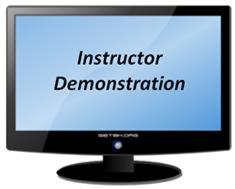 7
[Speaker Notes: Learning Objective:  Identify indicators of possible misuse
Policy Reference: FPM 5.B.1.c.
FPG Article:  Misuse Indicators and Allegation Creation

Instructor Notes:

If any fiduciary hub employee encounters a situation where the fiduciary appears to violate their responsibility to the beneficiary that employee should consider it a possible indicator of misuse, also called a “red flag.”  

An employee may discover fiduciary behavior indicating misuse at any time through the following:
General oversight 
Field Examinations
Accountings
Administrative Actions

Instructor Demonstration:  Minimize the PowerPoint and navigate to FPG, Misuse Indicators and Allegation Creation.  Show the students each section of the FPG article, discussing the various fiduciary behaviors and indicators of misuse.  Ensure you remind the students to refer back to this article at any time – it is a ‘student guide’ to this training, and a resource always available to them through the fiduciary Knowledge Management (KM) site.]
Establish Misuse Allegation
Create 570 Work Item within 2 days of receipt
If misuse allegation/indicator is:
Then the BFFS “received date” is:
1) Received in writing

2) Received by telephone or in writing

3) Discovered by VA during routine oversight

4) Based on a seriously delinquent accounting
1) Stamped as “received” on the document

2) Of the telephone call or personal interview

3) Of discovery

4) 125 days from the end date of the accounting period
8
[Speaker Notes: Learning Objective:  Document and refer an allegation of misuse
Policy Reference: FPM 5.B.2.c.
FPG Article:  Work Items in BFFS

Instructor Notes:

The Fiduciary Hub must establish and assign a misuse work item in BFFS as soon as is practical after receipt of an allegation of misuse, but no later than 2 business days after receipt.]
Document and Refer Allegation
All hub personnel can document and refer
Document the indicator/allegation as a VA Form 27-0820 within 570 Allegation Activity
Complete details of the allegation
Identification and contact information
Accurate record of information
Save and close 
Assign 570 WI to Misuse Team
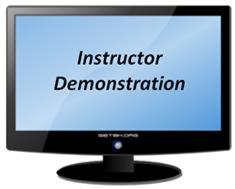 9
[Speaker Notes: Learning Objective:  Document and refer allegation of misuse
Policy Reference:  FPM 5.B.1.d.
FPG Article:  Misuse Indicators and Allegation Creation, VA Form 27-0820 from Task

Instructor Notes:

Once an allegation of misuse is discovered, it must be referred for review and investigation.  All fiduciary hub personnel are responsible for documenting and referring allegations – you do not need to be a member of the misuse team to establish control for review of misuse.  To control for this review, a 570 misuse work item (WI) must be established in BFFS (any personnel that do not have BFFS permission to establish work items must timely refer the misuse information to those that do for prompt WI establishment).  

Once the 570 WI is established, complete details of the indicator/allegation must be documented on a VA Form 27-0820, Report of General Information.  Even if it is not discovered in a telephone call, we still document and summarize the findings on a 27-0820 to help the misuse team quickly identify the report of misuse.  

The following must be documented on the VA Form 27-0820 and attached within the first automatically-established task within the work item and misuse protocol, which is called the Allegation Activity.   *Important* - you do not need to create a separate BFFS task for a possible misuse indicator or allegation;  it can all be documented within the work item activities (tasks).  
complete details of the allegation
Identification and contact information of the alleger – OR - a statement that the alleger refuses to provide his/her identity
accurate record of the information provided during the contact

After entering the information on the 0820 task, save and close the activity (do not mark as complete).  Then assign the 570 work item to the misuse team or coach (based on local procedures) for review. This should be done as quickly as possible as hubs should consider allegations within 14 days of receipt.

*Note - Do not attach a VAF 27-0820 or other misuse evidence to a beneficiary record in BFFS, as attachments are purged from BFFS after 90 days.  Documentation may be entered in the “Notes” section of the work item or task (in addition to the VAF 27-0820).  Additionally, VAF 27-0820 can be exported to the eFolder or to external sources if needed.

Instructor Demonstration:  Use the FPG, Misuse Indicators and Allegation Creation, to show students how to create a 570 Work Item, document the allegation details on a VAF 27-0820 within the allegation activity, and how to assign to a misuse team or coach (per local procedures).  For step-by-step procedures on creating and documenting a 27-0820 within BFFS, see FPG, VA Form 27-0820 from Task.]
Questions?
Definitions
Sources of Misuse
Indicators of Possible Misuse
Establish Misuse Allegation
Document and Refer Allegation
10
[Speaker Notes: Instructor Notes:

(Recall) These are our learning objectives as stated from the beginning of the training:
Define indicators, allegations, misuse, fraud, and improper use
Understand the sources of allegations
Identify possible indicators of misuse
Document an allegation of misuse
Establish and refer an allegation of misuse in the Beneficiary Fiduciary Field System (BFFS)

(Recap) We discussed each of these learning objectives through the following topics in each slide today:
Definitions
Sources of Misuse
Indicators of Possible Misuse
Establish Misuse Allegation
Document and Refer Allegation

Are there any additional questions?]
TMS Assessment & Survey
An assessment and satisfaction survey have been assigned to you in TMS.
You should be able to complete the survey and assessment within ten minutes.
Be sure to complete the survey in TMS to receive credit for this training.
11
[Speaker Notes: Explain to students that an assessment has been assigned to them in TMS.  This assessment gauges that learning has occurred and reports on areas that may need some additional training.  Once the assessment is complete, they will complete a satisfaction survey providing them with an opportunity to help improve the training.   The survey must be completed in order to receive training hours.  All feedback is welcome!]